Zebra Warehouse Solutions
Forklift Scanning
Agenda
Zebra warehouse solutions: Forklift scanning
Challenges in the warehouse
Today’s supply chain is complex
Warehouse operations must keep pace
What do you need to solve to get to where you want to be?
Forklift scanning
How does it work? What can it help you achieve? 
Why choose Zebra to build your forklift scanner?
How our solutions stand apart
Benefits of our forklift scanning solutions
The sure path to smarter warehousing
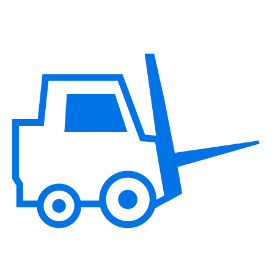 Today’s Supply Chain is Complex
Satisfying customers is no simple matter
Retail or Wholesale Customer 
Service and Corporate Operations
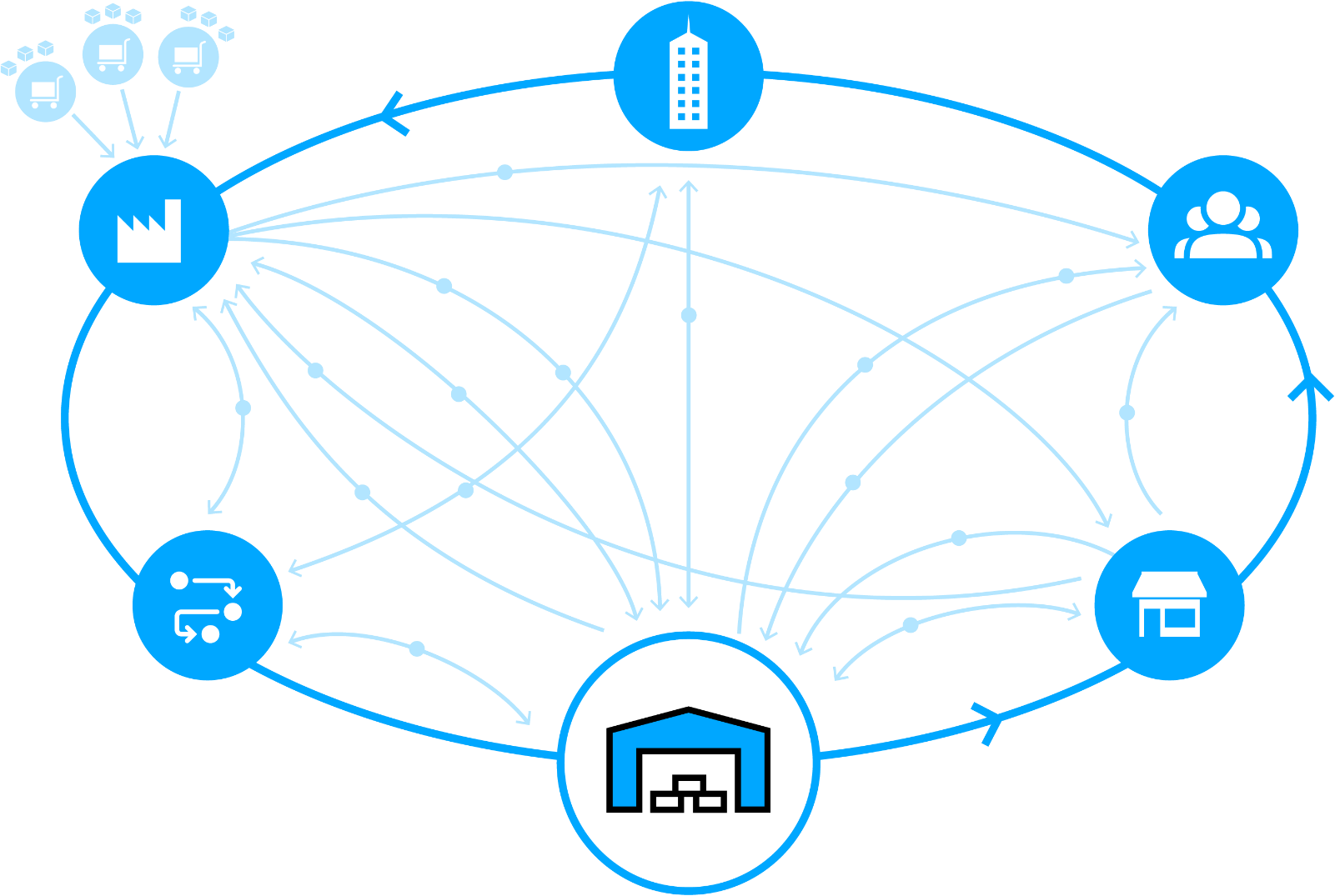 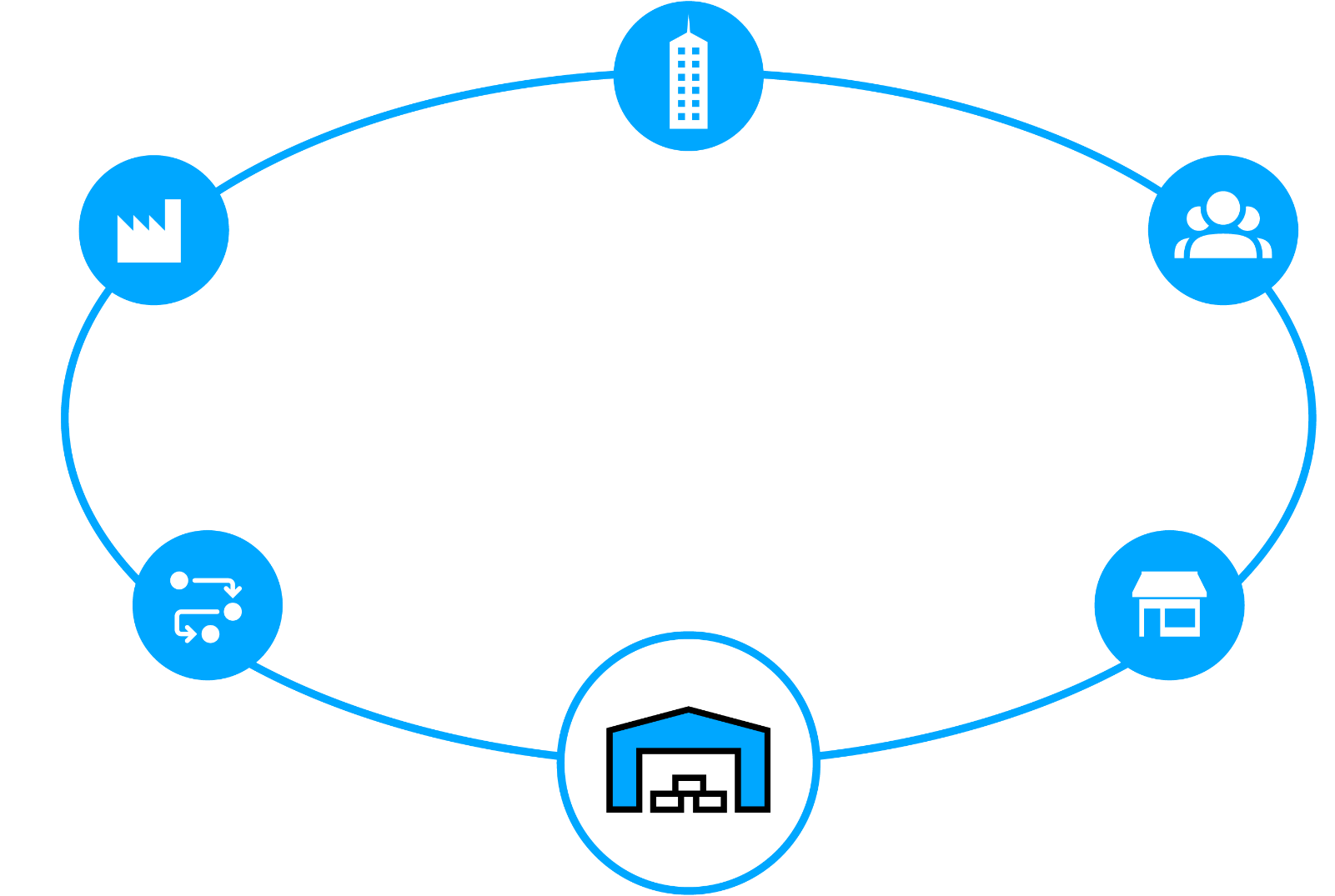 New shipping mandates
Suppliers
Raw Materials
Ship direct to customer
Manufacturer
Plant / Warehouse
Finished goods
Customer
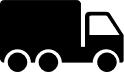 Ship to store
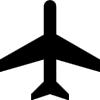 Real time
Inventory status
Rush orders
Real time
item status
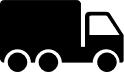 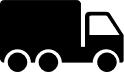 Real time
Inventory status
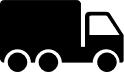 Pick-up in
store
Returns
Ground orders
Pallet shipping
Shipment from
closest location
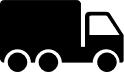 Returns
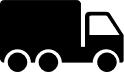 Real time
Inventory status
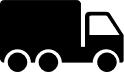 Returns
Returns
Real time
Inventory status
Real time
Inventory status
Third-Party
Logistics
Store
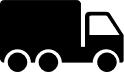 Ship to store
Warehouse / Distribution Center / Fulfillment Center
Warehouse OperationsMust Keep Pace
By solving today’s challenges
Isolated systems and visibility gaps
Labor shortages and more volume
~50% of all warehouse labor invested in picking operations
Disconnected workers and workflows
Annual warehouse turnover rates are 30+%
Bottlenecks and asset inventory blind spots
Rising workflow complexity
Errors and non-compliance are costly
Onboarding workers may involve a 90-day ramp up
86%
What Do You Need To Solve To Get To Where You Want To Be?
Turning around 
outbound processes
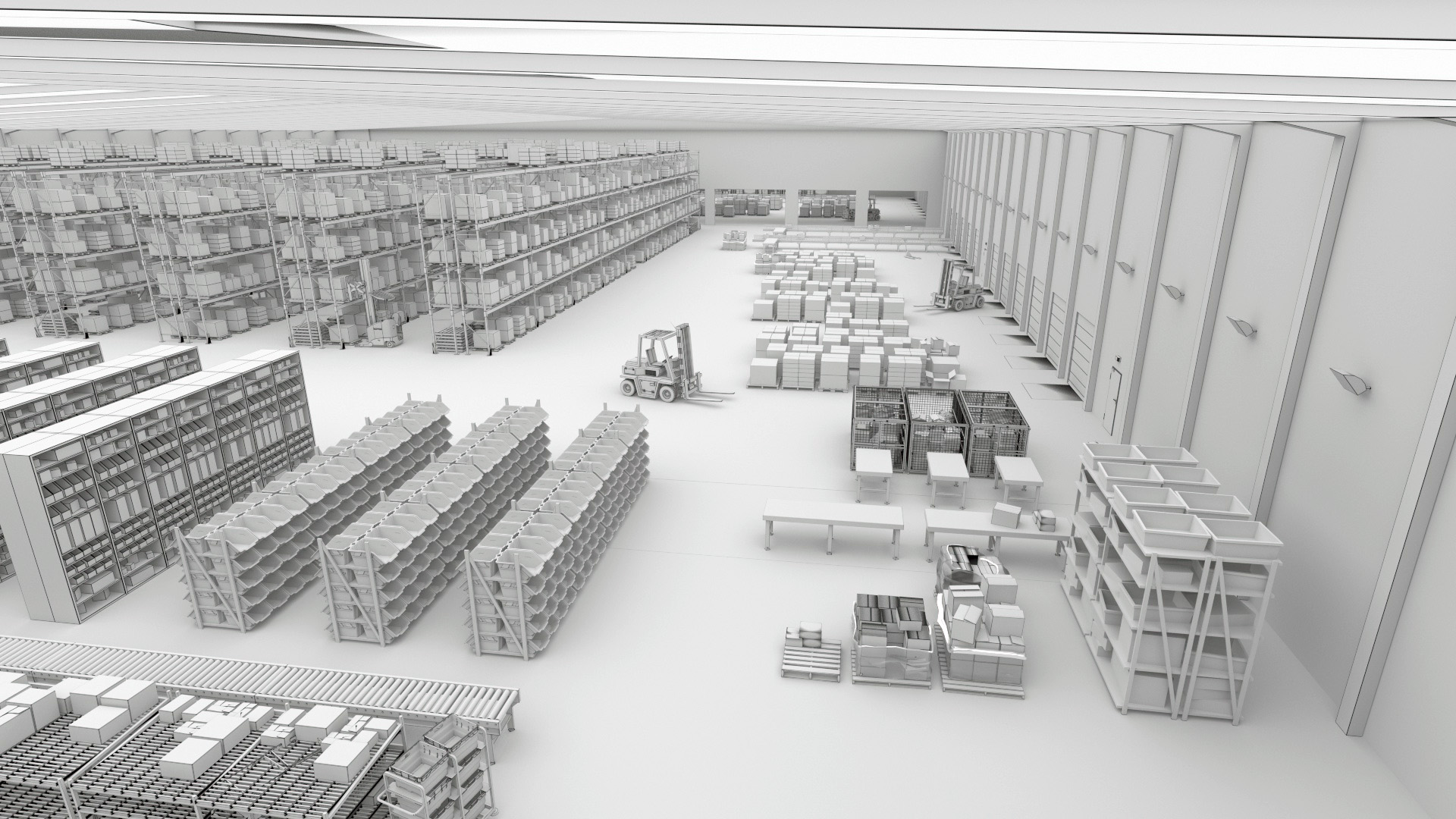 Streamlining picking
Plan to rely on a combination of humans and technology by 2024
View labor efficiency and productivity as a top challenge
Plan to increase volume of items shipped by 2024
Reducing inbound 
congestion
Swiftly handling returns
Reduced labor force
81%
60%
61%
83%
Plan to have Increased number of SKUs by 2024
Plan to expand returns management operations by 2024
Warehousing Vision Study, Zebra Technologies, 2019.
Zebra Warehouse Solutions: Forklift Scanning
How does it work?
Two fixed industrial scanners or smart cameras are mounted on the front of the forklift between its tines, acting as the eyes of the vehicle
Hands-free scanning streamlines the scan process
When the forklift approaches a pallet, the scanners automatically scan labels and transmit the captured data to the forklift’s onboard computer
This saves time, reduces read errors and misloads and improves loading efficiency and shipping volume
Scanners also connect directly to handheld devices, vehicle-mount computers or tablets
Data transfer is wired or wireless, depending on region and unique installation requirements
Zebra Warehouse Solutions: Forklift Scanning
What can it help you achieve?
Better inventory accuracy: Machine vision-equipped forklifts automatically capture data from barcodes, RFID tags, or visual cues, reducing need for manual documentation and improving inventory accuracy
Picking and putaway efficiency: Forklift operators need to locate, pick, and put away items quickly. Machine vision technology guides operators to the precise location of items, improving picking and putaway efficiency and reducing the likelihood of errors
Labor reduction and cost savings: Forklift scanners reduce the need for manual inspection and handling, leading to cost savings and increased processing speeds
Fewer operational errors: Reduced human intervention improves data quality and accuracy, and streamlines operations
Why Choose Zebra To Build Your Forklift Scanner?
How our solutions stand apart
Boosting Warehouse Productivity With Zebra
Benefits of our forklift scanning solutions
Savings valued at up to 3x the investment after 6 months, for an exceptional return on investment 
Shorter ramp-up time with default out-of-the-box software settings that reduce the learning curve and ensure faster deployments every time
SR and WA lens options optimized to handle 80% of warehouse use cases, reducing the number of configurations the customer needs to purchase and manage
Easier troubleshooting and optimization with features like Golden Image Compare and a feasibility setup assistant. Minimize downtime and ensures that captured images meet best practice metrics, leading to more efficient operations
IP65 and IP67 ratings for scanners and sensors are optimized for challenging environments seen in warehouses, distribution centers and manufacturing plants
Top-of-the-line optical quality—enhanced to assess barcode quality and ensure superior image quality at label edges—enables verification and optical character recognition via a simple software license
The Sure Path to Smarter Warehousing
From gaining basic control of operations to achieving predictability and adaptability, let us help guide your journey with a new standard for accelerating warehouse modernization
Your way forward starts with:
Decades of field-proven innovation in warehousing
An outcome-driven approach based on your strategic journey
A focus on continuous improvement of your business
A comprehensive portfolio to configure the right technology solution for your operations
An extensive partner network to support every aspect of your journey—as you control and set the pace
1
2
3
4
5
For more information, please contact XXX / visit zebra.com to learn more
APPENDIXProduct-specific slides if needed
Building Your Forklift Scanner
FS40 fixed industrial scanners
First-time every-time capture of barcodes and DPMs in any condition at high speeds
Pair with Zebra Aurora Focus™ software to set up, control and run the device
Easy license upgrades to add on decoder packages and machine vision toolsets to build your folklift scanning solution
PoE connectivity to reduce need for peripheral equipment
Building Your Forklift Scanner
VS40 smart cameras
Capture up to 16 unique high-speed images with ImagePerfect+ and eliminate false rejects
Troubleshoot failed image captures immediately with Golden Image Compare
Pair with Aurora Focus software to set up, control and run the device
Upgradeable software to easily add support for new symbologies, faster speeds or machine vision toolsets
Building Your Forklift Scanner
Aurora Focus software
Ready-made for barcode reading and verification, OCR, and presence/absence vision inspection
Purpose-built to scan and compare barcodes to determine code quality and assess if quality impacts scan ability
Deploy directly from FS scanners and VS smart cameras
Intuitive interface designed to make it easy to build, deploy and adjust jobs, and configure scanner connections